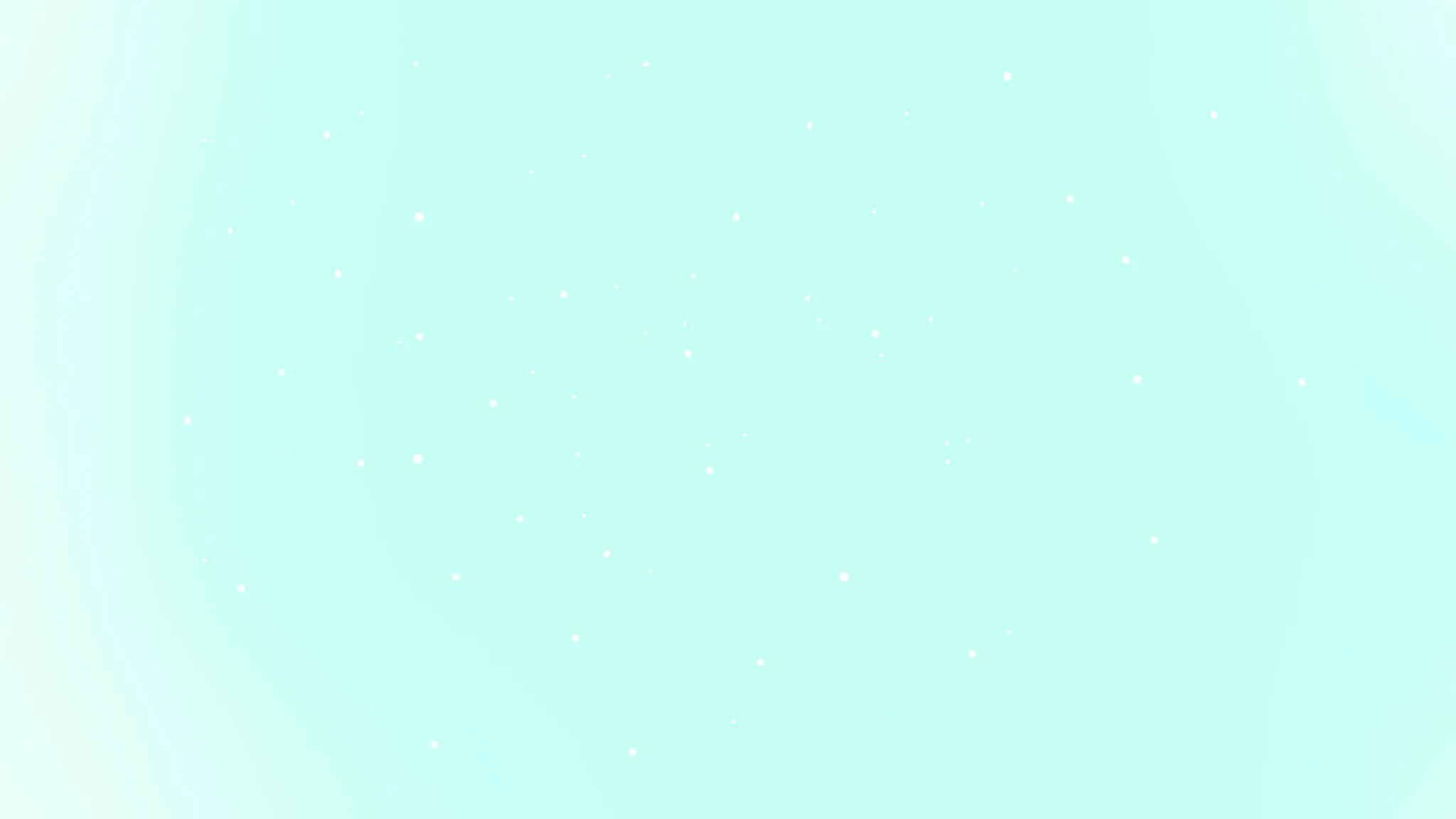 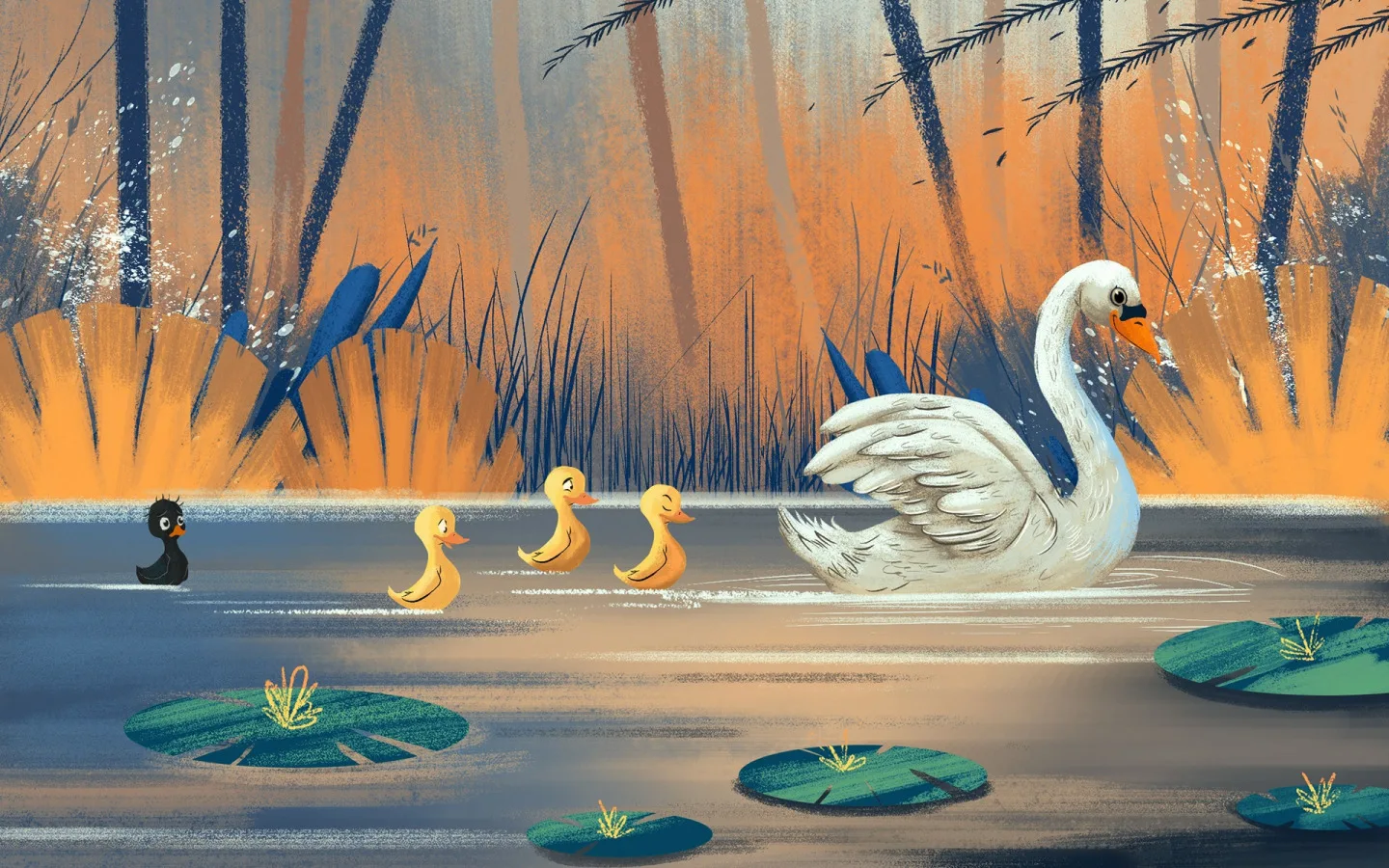 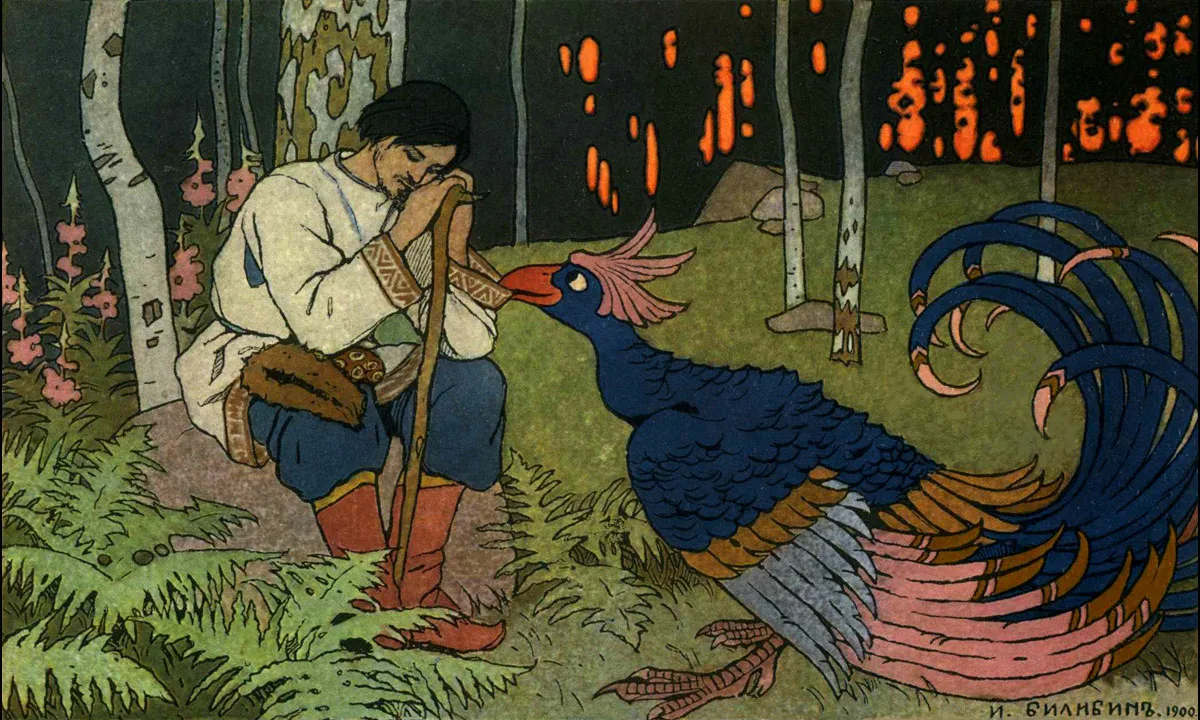 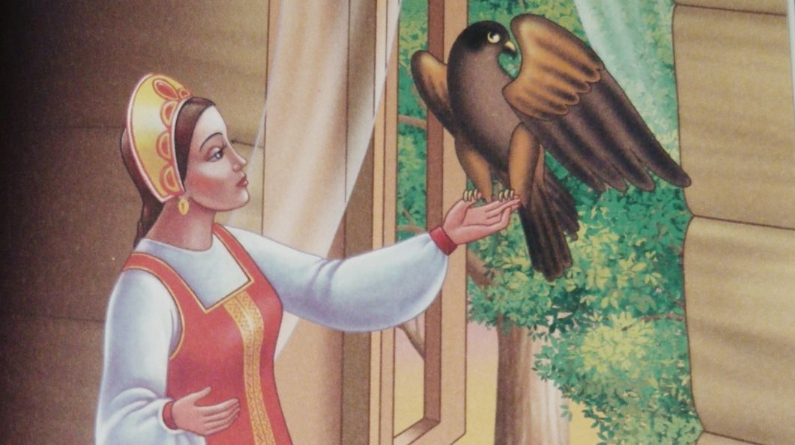 «Птицы в сказках»
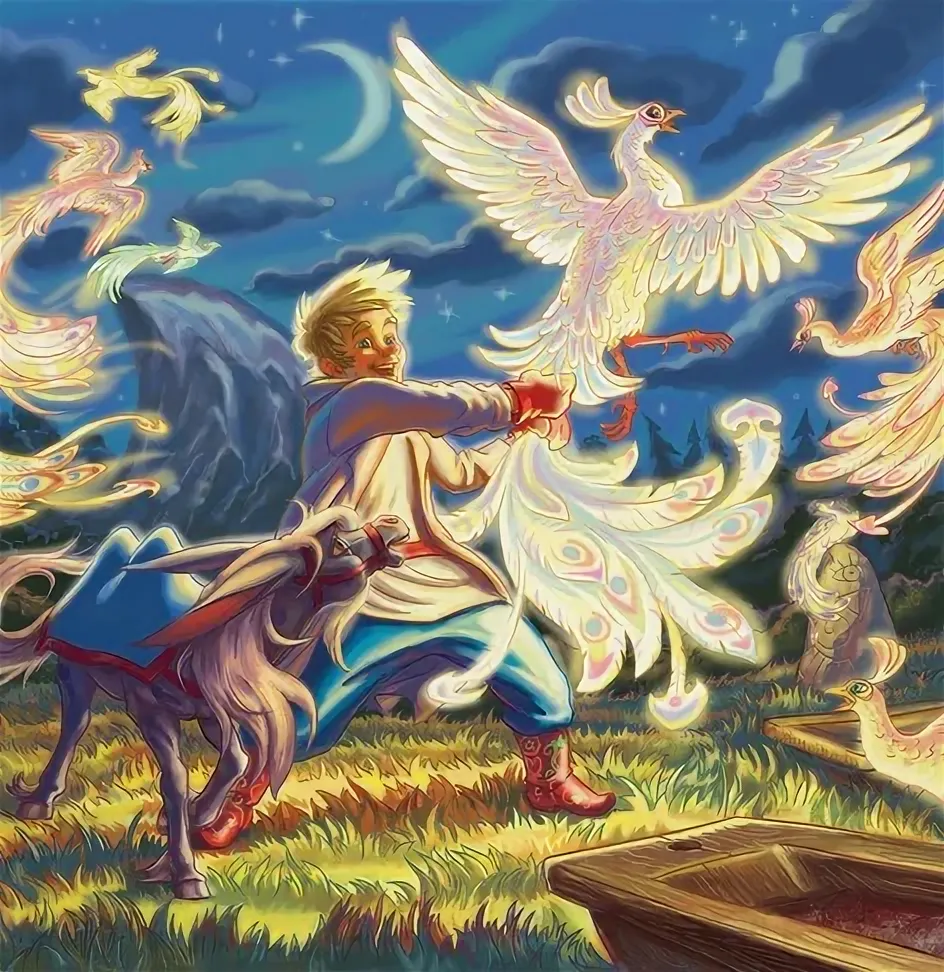 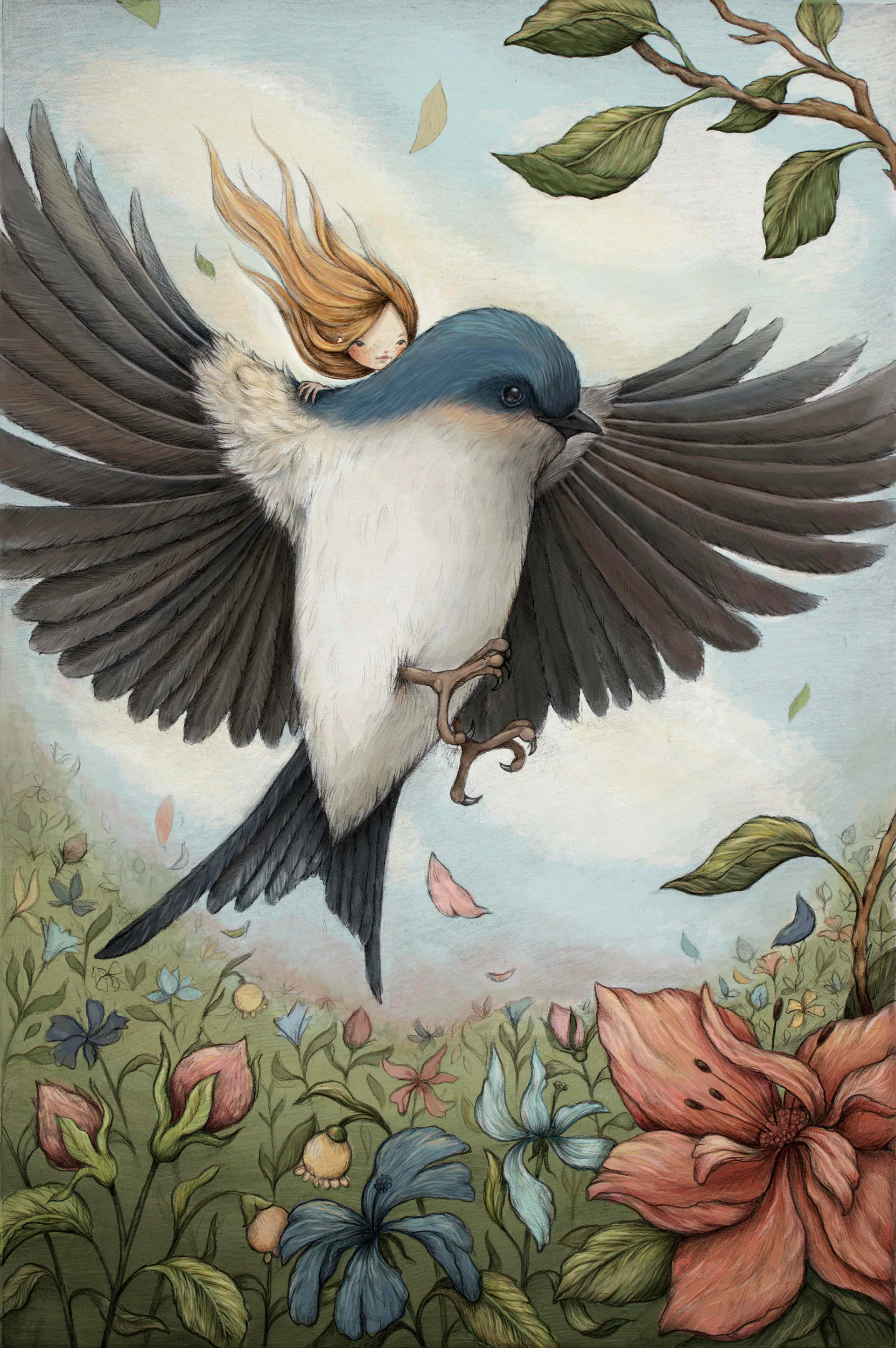 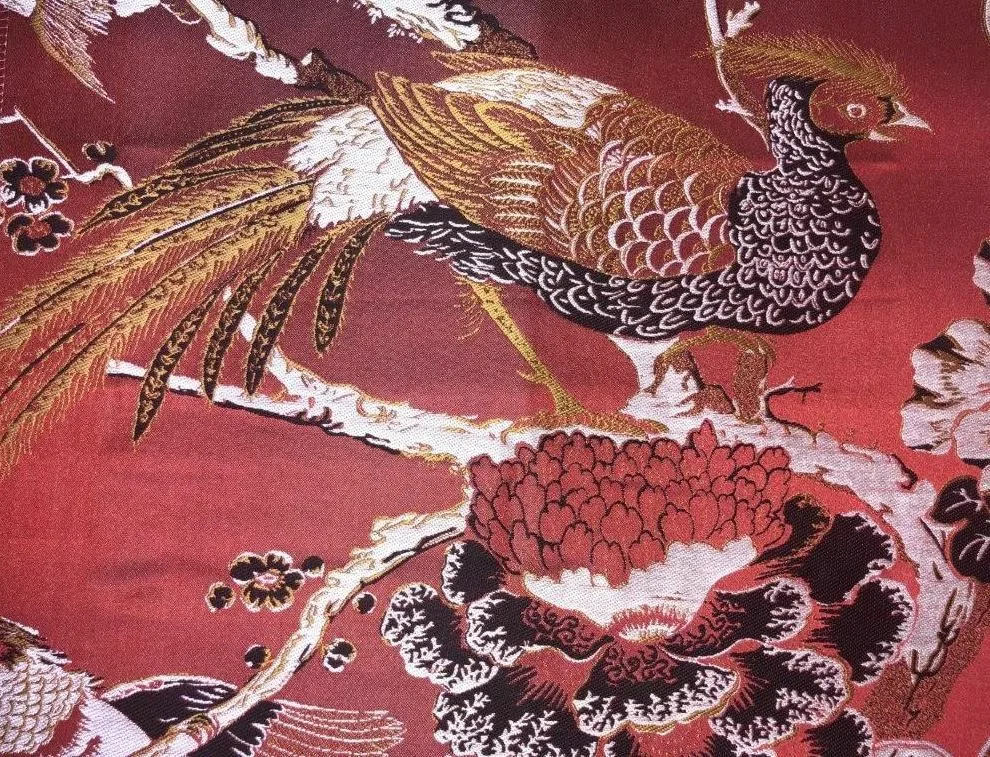 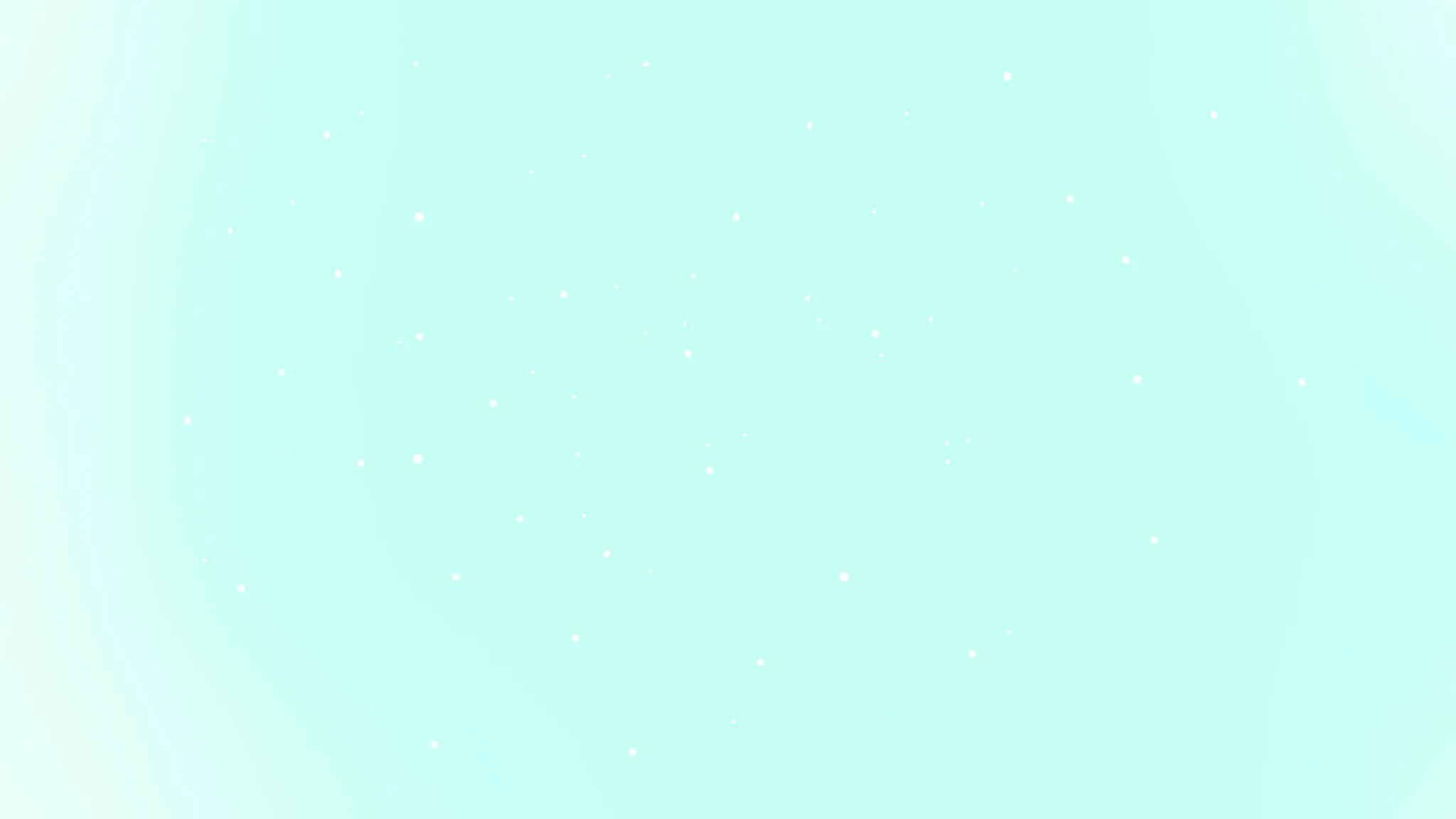 Басня «Ворона и лиса» И.А.Крылов
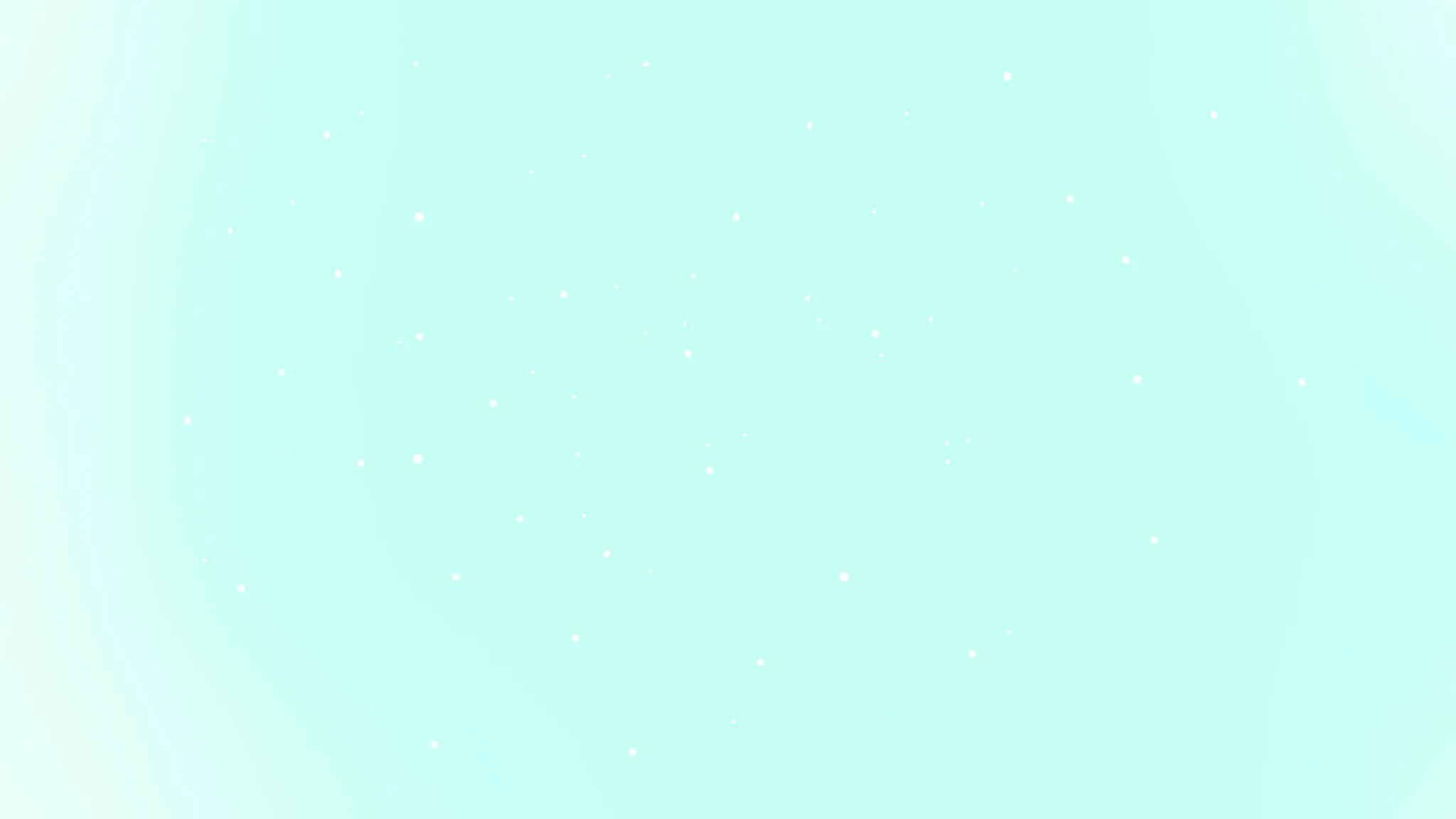 Соловей. Ханс Христиан Андерсен
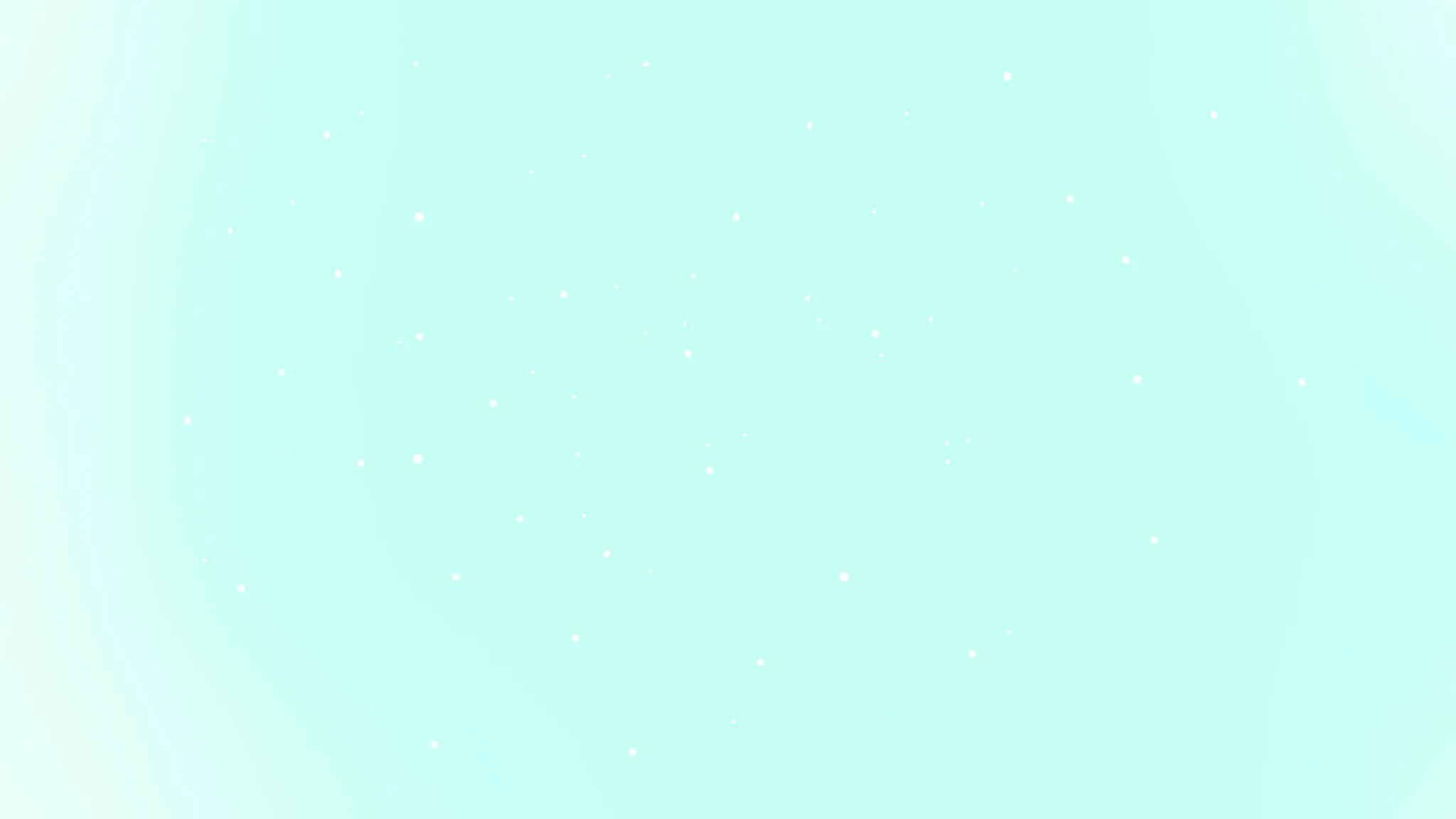 Серая шейка. Мамин-Сибиряк
Гадкий утенок. Ханс Христиан Андерсен
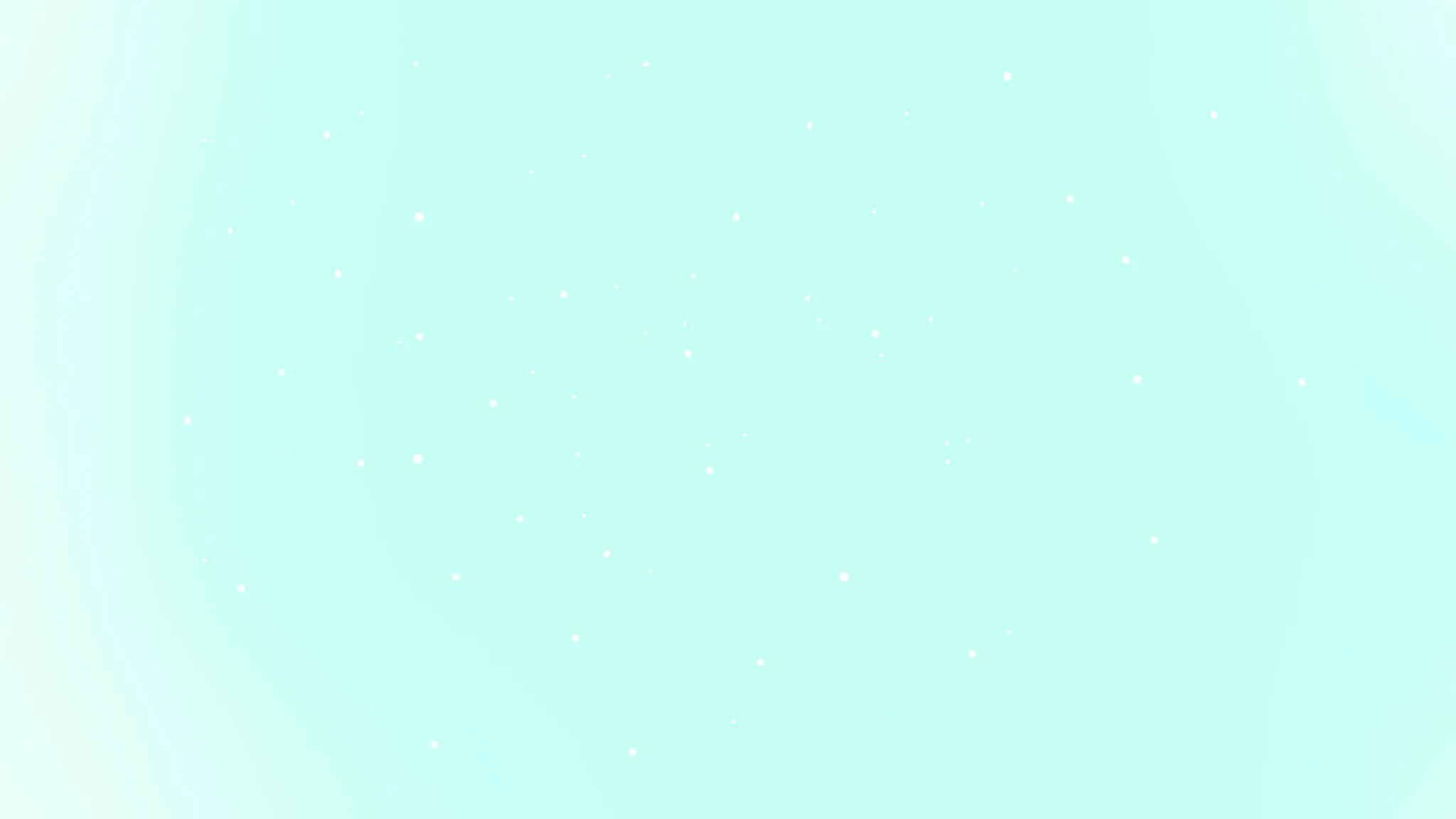 Дикие лебеди. Ханс Кристиан Андерсен
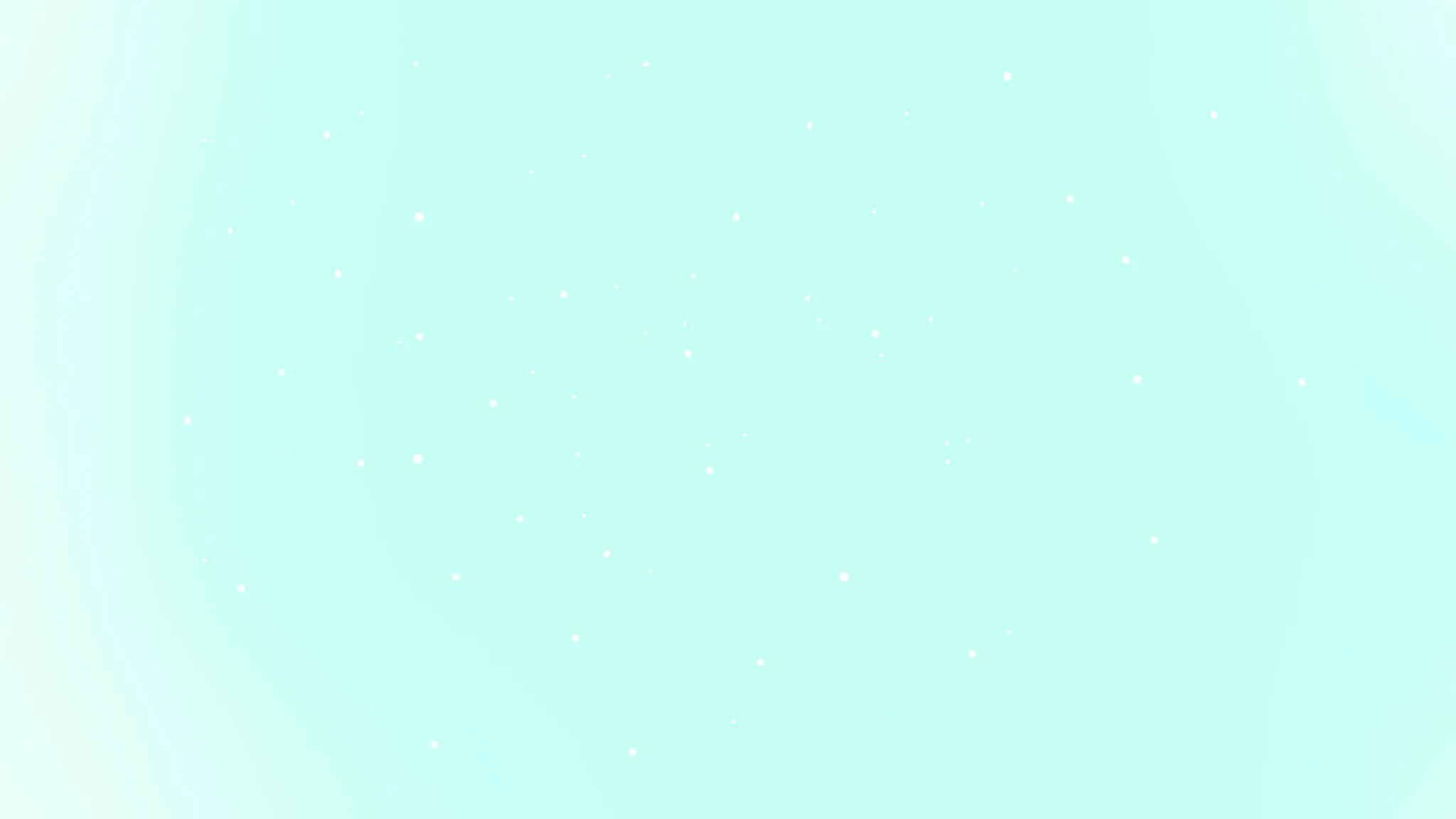 Лиса и Журавль. Русская народная сказка
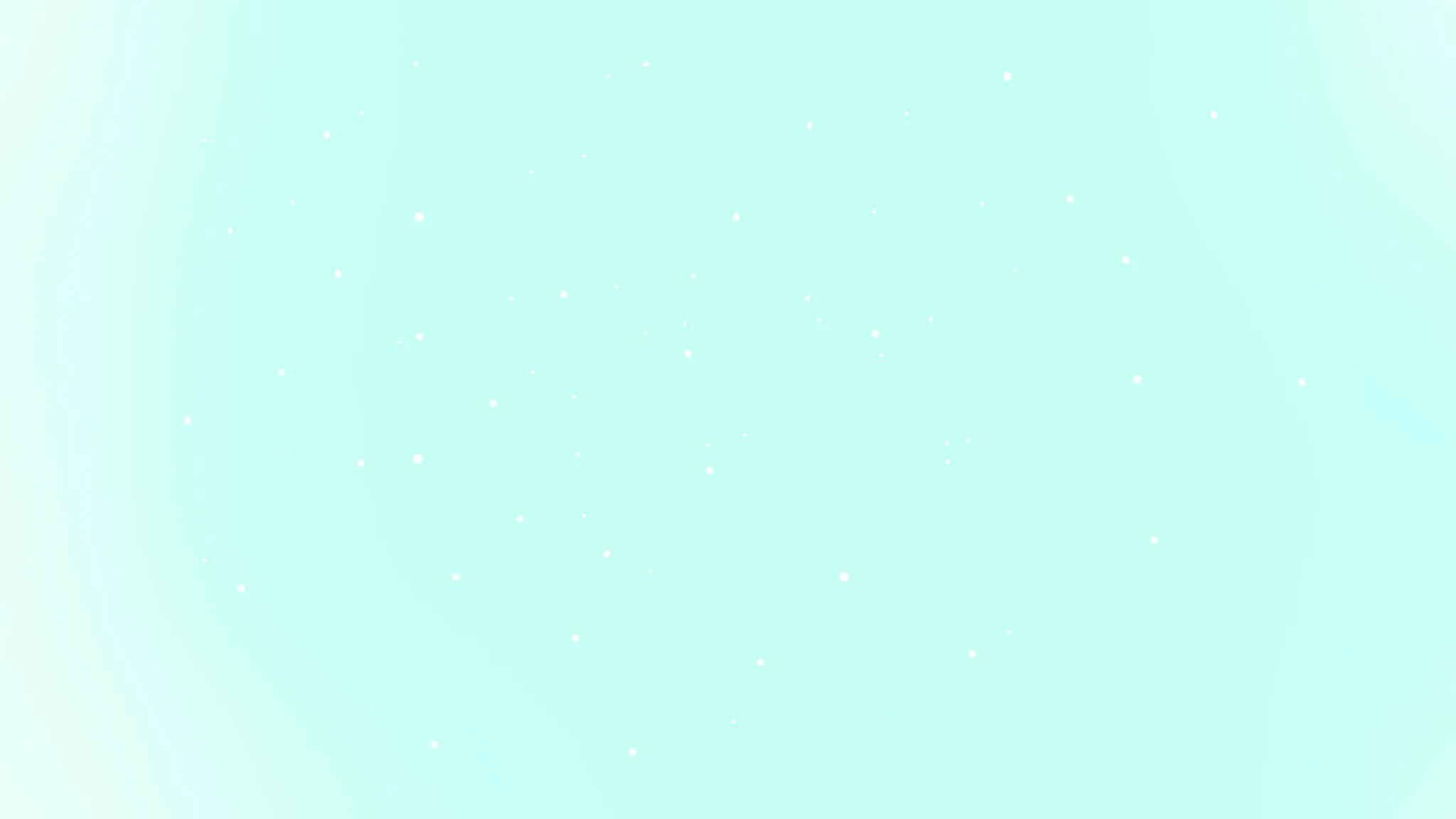 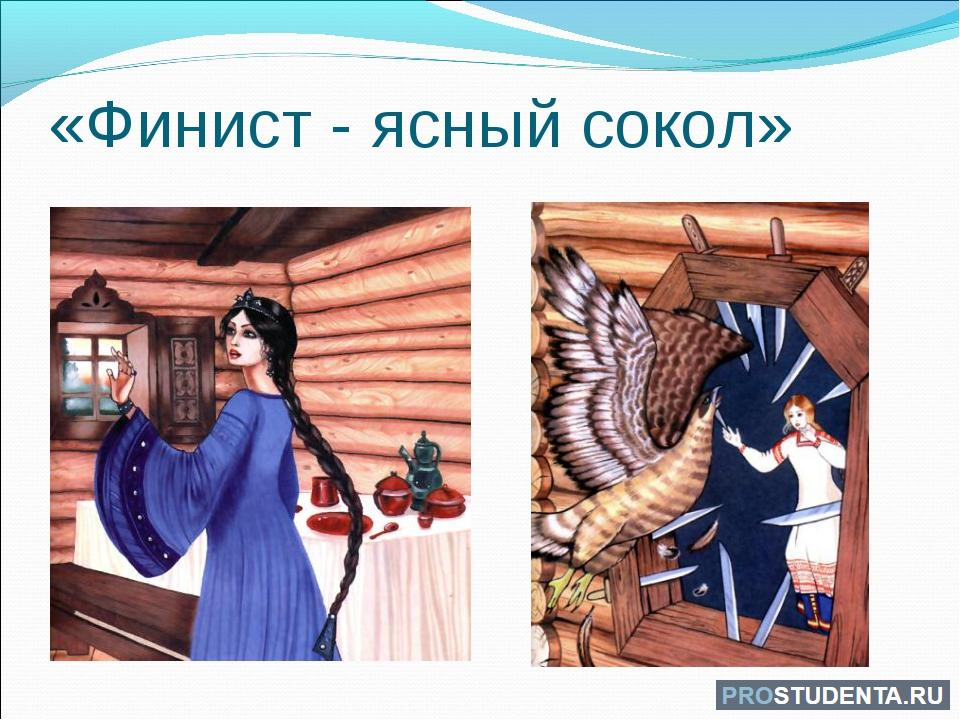 Русская народная сказка «Финист – ясный сокол»